John Adams’ 
Presidency
1797-1801
Irony?
“There is nothing which I dread so much as a division of the republic into two great parties, each arranged under its leader, and concerting measures in opposition to each other. This, in my humble apprehension, is to be dreaded as the greatest political evil under our Constitution.” ― John Adams
Election of 1796Issues in the Young Nation
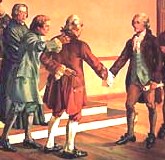 Federalists and Democratic-Republicans aren't speaking to each other.
End of the One-Party System
http://www.james.com/beaumont/images/smith_melancton1.jpg
Election of 1796The Potential Candidates
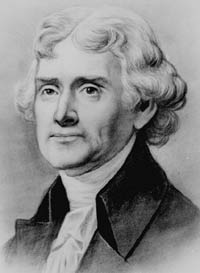 Jefferson was the only Democratic-Republican candidate.
Thomas Jefferson
http://www.writespirit.net/authors/thomas_jefferson/Thomas-Jefferson-Pic.jpg
Election of 1796The Potential Candidates
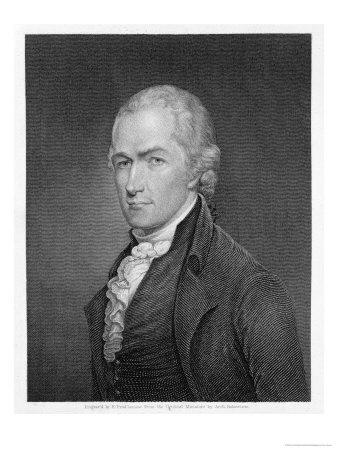 Hamilton would have run for the Federalists, but constitutional issues and his financial reforms would lead to a loss for the Federalists.
Alexander Hamilton
http://imagecache2.allposters.com/images/pic/BRGPOD/187255~Alexander-Hamilton-Posters.jpg
Election of 1796The Potential Candidates
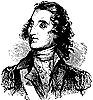 Thomas Pinckney was Hamilton's choice to run.  Could control him.
Thomas Pinckney
http://etc.usf.edu/clipart/1300/1345/Pinckney_2_th.gif
Election of 1796The Potential Candidates
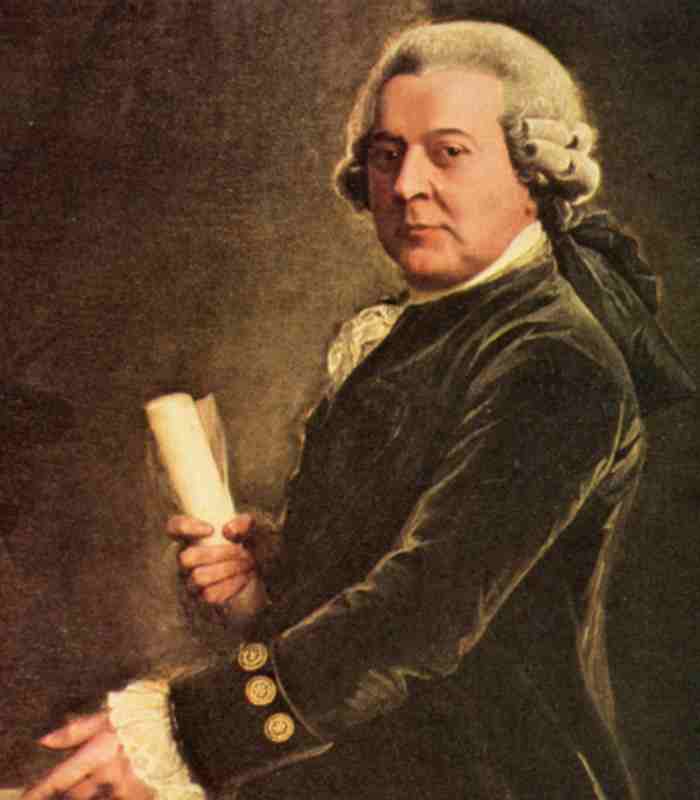 Final candidate was the Vice-President, John Adams, who was also a Federalist, but more strong-minded.
John Adams
http://www.tamut.edu/academics/mperri/AmSoInHis/John-Adams.jpg
Election of 1796Results in the Electoral College
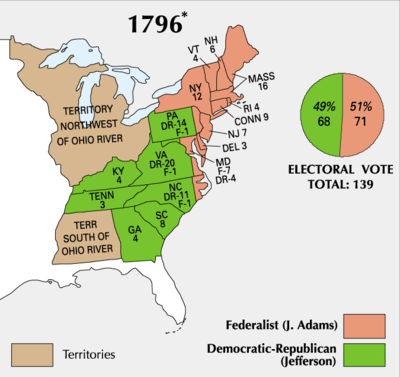 Adams 71, Jefferson 68, and Pinckney 59.
Jefferson is Vice-President.
Adams has lost  trust in Hamilton and Pinckney.
1796 Election Results
http://upload.wikimedia.org/wikipedia/commons/thumb/5/57/ElectoralCollege1796-Large.png/400px-ElectoralCollege1796-Large.png
XYZ AffairOrigins
The "Quasi-War."
Revolutionary France attacks American shipping to influence the election and hurt Britain.
Continue after Adams takes office.
France wants the special privileges that Britain gained from Jay's Treaty to end.
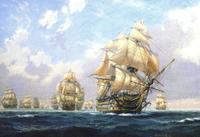 American Vessels in the Quasi-War
http://www.themadpigeon.com/diary_of_the_mad_pigeon/images/2007/07/08/victor1.jpg
XYZ AffairOrigins
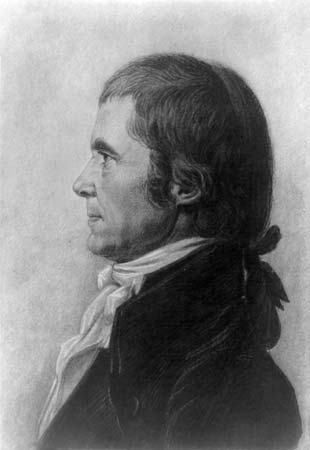 Adams sends three commissioners (John Marshall, Charles Pinckney, and Elridge Gerry) to negotiate a peace.
John Marshall
http://cache.eb.com/eb/image?id=97171&rendTypeId=4
XYZ AffairTalleyrand
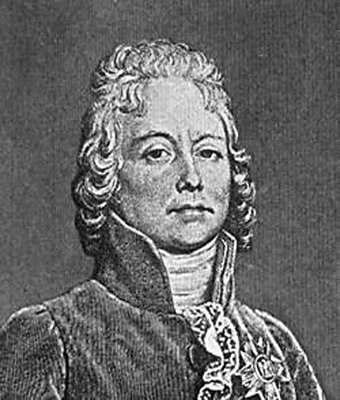 French foreign minister.
Sends three agents (known as X, Y, and Z) to demand a huge bribe from the Americans before he would talk with them.
Charles Maurice de Talleyrand
http://www.lofaber.com/embargo/images/talleyrand.jpg
XYZ AffairTalleyrand
The American commissioners refuse and talks break up in April 1798.
American ships and French ships begin to attack each other.
Federalists want Congress to declare war to restore American honor.
"Millions for defense, but not one cent for tribute!"
Adams and the commissioners become national heroes.
XYZ AffairTalleyrand
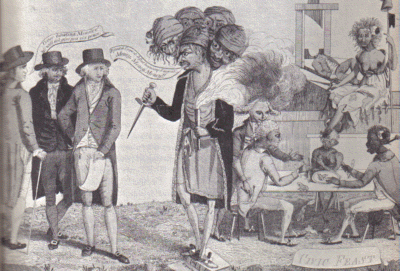 American Political Cartoon on the XYZ Affair
http://www.robinsonlibrary.com/america/unitedstates/1783/1789/1797/graphics/xyz.gif
XYZ AffairAmerican Response
Congress ends the French alliance.
Creation of a naval department.
Congress appropriates money to triple the size of the army and build 40 warships.
Washington comes out of retirement to lead the American forces.
American privateers attack French shipping.
The Alien & Sedition Acts
Aimed at keeping refugees from both sides of the French Revolution from having an influence on the American government, and perhaps more importantly quieting the Dem-Republicans.
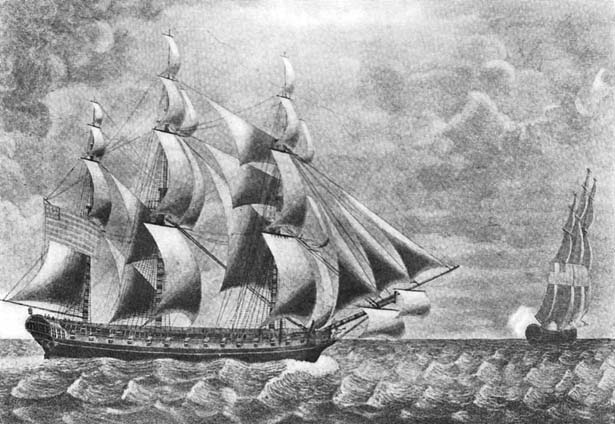 American Response to XYZ Affair
http://www.mariner.org/usnavy/images_content/fullsize/05f_E323A42ConstlInsurgente.jpg
The Alien & Sedition ActsThe Alien Acts
Naturalization Act.
Increased the eligibility for citizenship from 5 to 14 years.
Alien Enemies Act.
Gave the President the power to arrest or expel enemies in times of "declared war."
Alien Act.
President can expel all aliens deemed "dangerous to the peace and safety of the United States."
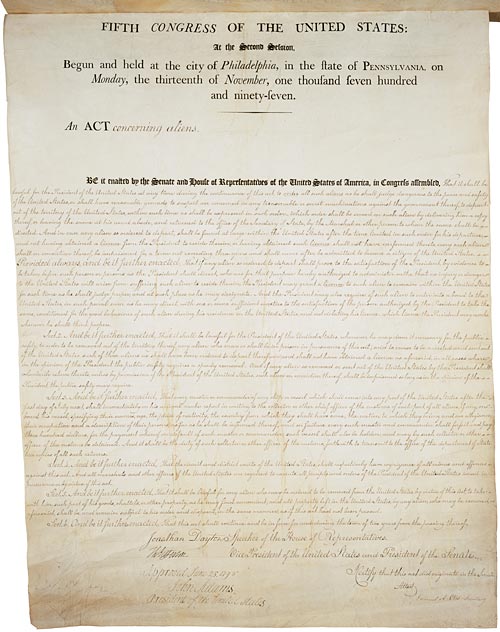 The Alien Act
http://www.historicaldocuments.com/AlienandSeditionActs1.jpg
The Alien & Sedition ActsThe Sedition Act
Made it a crime to "impede the operation of any law."
Illegal to publish or speak any "false, scandalous, and malicious" criticism of high government officials.
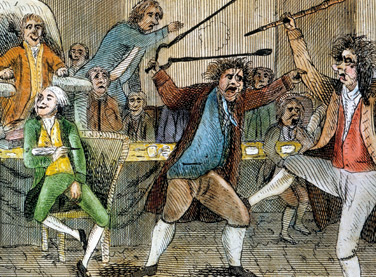 A Fight in Congress 
Over the Sedition Act
http://www.apfn.net/MESSAGEBOARD/07-02-04/tjalien.jpg
The VA & KY ResolvesJefferson & Madison
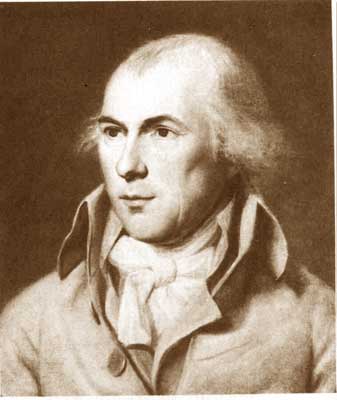 Democratic-Republicans believe that the Alien and Sedition Acts violate the First Amendment and were an invasion of states' rights.
James Madison
http://www.ons.uconn.edu/images/james_madison.jpg4
The VA & KY ResolvesVirginia & Kentucky Resolves
Drafted by Jefferson (Kentucky) and Madison (Virginia).
Stated the following.
	1.	The Constitution was a compact 
		between sovereign states.
	2.	Each state had "an equal right to judge 
		for itself" when the Constitution had 
		been violated.
	3.	IMPORTANT: A state can declare a law 
		of Congress unconstitutional.
The VA & KY ResolvesVirginia & Kentucky Resolves
Immediate impact was little, with neither state doing anything substantial.
Would set a precedent for sectionalism and the states' rights debate later.
Threatened Federalist authority, who did nothing about it.
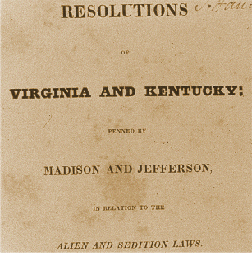 VA & KY Resolutions
http://www.jmu.edu/madison/center/images/resolutions.gif
France Capitulates
Talleyrand does not want war with the United States.
Already struggling with no allies.
Does not want to add another enemy.
Will accept new negotiators without a bribe.
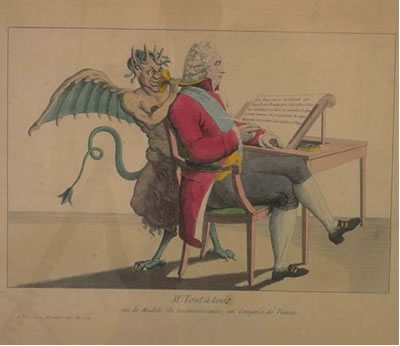 Talleyrand and the Devil
http://www.wlym.com/~animations/ceres/Images/talleyrand_devil.jpg
France Capitulates
Hamilton and Federalists still want war.
Will go to war with France, but if Spain is available, we'll take them.
Spain was weak.
Spain controlled Florida, New Orleans, and Louisiana.
3.	Spain cut off trade for the Mississippi.
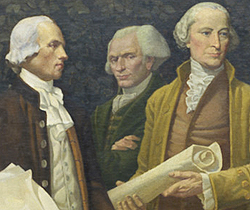 Federalist Leaders
http://www.archives.gov/publications/prologue/2006/spring/images/mural-detail-m.jpg
France Capitulates
Adams remains cool.
Sends ministers to France and Spain to negotiate treaties.
Infuriates some of the Federalists, who withdraw some support in the next election.
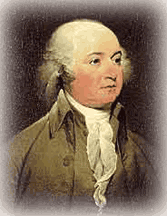 John Adams
http://www.u-s-history.com/images/john-adams.gif
Question 1
The Virginia and Kentucky Resolutions argued that the right to determine the constitutionality of a law passed by Congress rested in
A.	Congress.	
B.	the states.
C.	the President.	
D.	the Supreme Court.
	E.	the vote of the common people.
Question 2
The XYZ Affair resulted in
A.	the growth of pro-French sentiment in 
      the United States.
B.	a formal alliance between Great Britain       
      and the United States.
C.	an undeclared war between the United  	States and France.
D.	embarrassment for President Adams.
E.	a new alliance with France against 	Great Britain.